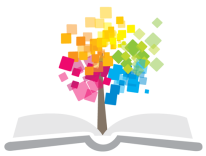 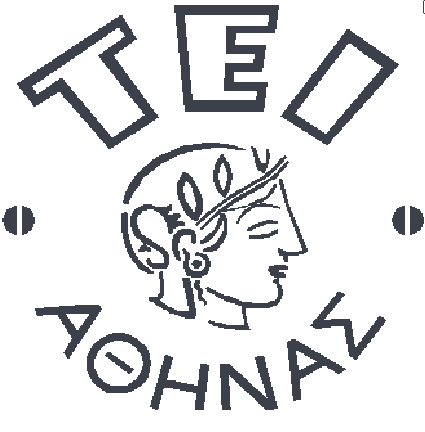 Ανοικτά Ακαδημαϊκά Μαθήματα στο ΤΕΙ Αθήνας
Βιολογία
Ενότητα 12: Ο κυτταρικός κύκλος
Αναστασία Κανέλλου, 
Τμήμα Τεχνολογίας Τροφίμων
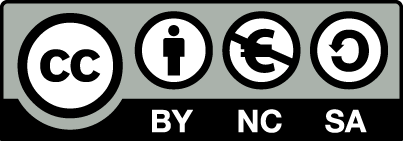 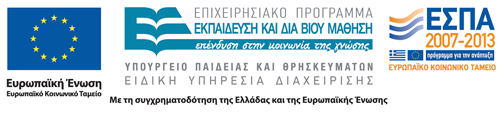 Η έμβια ύλη αναπαράγεται
Σημαντικότερη διαφορά από άβια ύλη είναι ότι η έμβια ύλη έχει ικανότητα να αναπαράγεται
Διαιώνιση της ζωής βασίζεται στην αναπαραγωγή δηλ κυτταρική διαίρεση
1
Παραγωγή θυγατρικών κυττάρων
Το κύτταρο δεν είναι σαπουνόφουσκα που διογκώνεται και χωρίζει στα δύο!
Πρέπει DNA να κατανεμηθεί πανομοιότυπα σε 2 θυγατρικά κύτταρα
2
Οργάνωση του γενετικού υλικού ανθρώπου
Γονιδίωμα = “προίκα” ενός κυττάρου σε DNA
Αποτελείται από περισσότερα DNA
2m μήκος του DNA ανθρώπου
Πρέπει ν’αντιγραφεί και 2 αντίγραφα να διαχωριστούν ώστε θυγατρικά κυτταρα να έχουν πλήρες γονιδίωμα
3
Χρωμοσώματα
Βοηθούν αντιγραφή και κατανομή DNA
Ειδικές δομές όπου συσκευάζονται μόρια DNA
Χρωματίνη = σύμπλοκο από DNA και πρωτεΐνες
Φέρει γονίδια= δομές που καθορίζουν κληρονομικά χαρακτηριστικά οργανισμού
Σωματικά κύτταρα: 46 χρωμοσώματα
Αναπαραγωγικά κύτταρα = γαμέτες: 23 χρωμοσώματα
4
Χρωμόσωμα που ετοιμάζεται να διαιρεθεί
Σκούρες μωβ δομές είναι τα χρωμοσώματα στο εσωτερικό του πυρήνα
Κόκκινα λεπτά νήματα στο κυτταρόπλασμα είναι ο κυτταροσκελετός
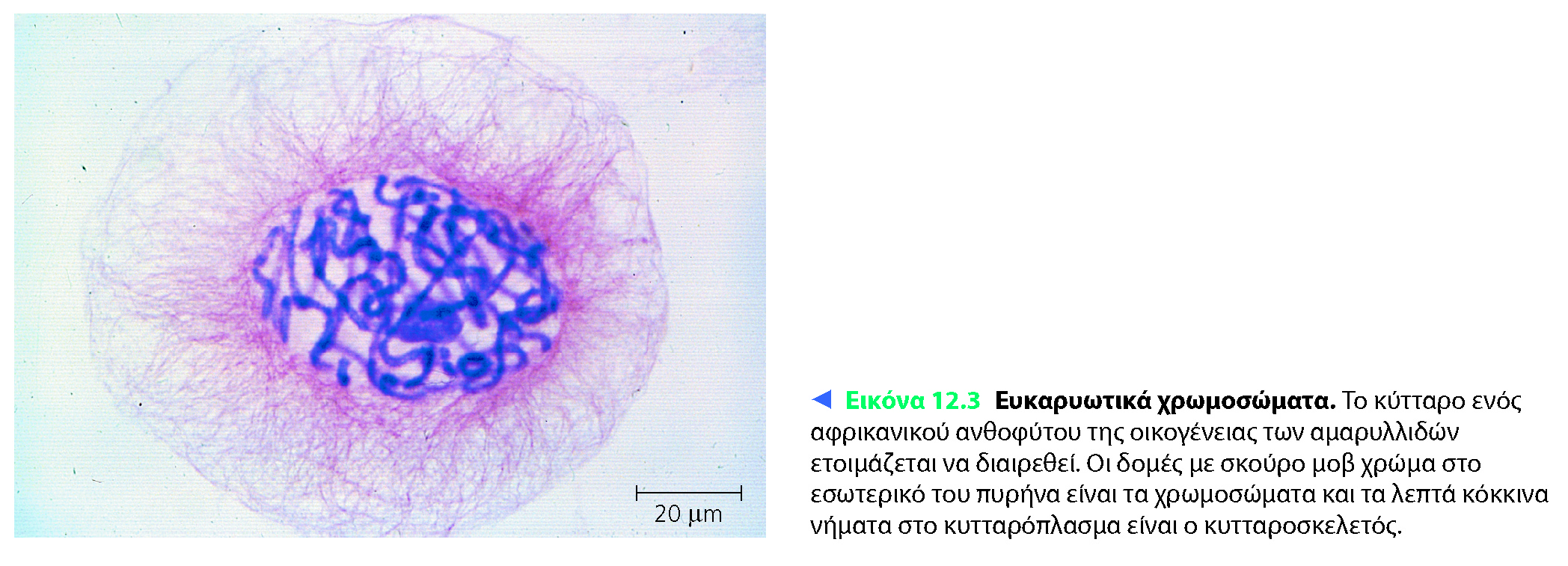 5
Διπλασιασμός και κατανομή χρωμοσωμάτων στην κυτταρική διαίρεση
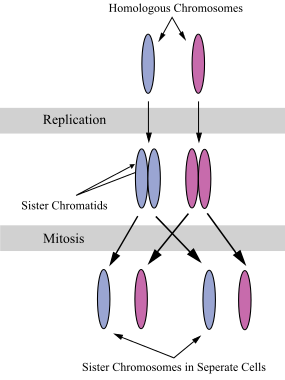 Όταν  ένα ευκαριωτικό κύτταρο προετοιμάζεται για τη διαίρεση διπλασιάζει όλα τα χρωμοσώματά του
Πριν το  διπλασιασμό αποτελείται κάθε χρωμόσωμα από ένα DNA
Μετά το διπλασιασμό αποτελείται κάθε χρωμόσωμα από  δυο αδελφές χρωματίδες συνδεμένες μεταξύ τους
Στα θυγατρικά μοιράζονται οι χρωματίδες
“Chromosomes during mitosis”, από InstantNull διαθέσιμο με άδεια CC BY-SA 3.0
6
Κατανομή χρωμοσωμάτων κατά τη διαίρεση
Μετά το διπλασιασμό χρωμοσώματα συμπυκνώνονται
2 αδελφές χρωματίδες
Μίτωση= διαδικασία διαίρεση πυρήνα -> συνεχίζονται να παράγονται νέα κύτταρα για αντικατάσταση όσων έπαθαν βλάβες
7
Παραγωγή γαμετών
Μείωση: παράγονται 2 θυγατρικά κύτταρο όχι πανομοιότυπα με το ζυγωτό (γονιμοποιημένο κύτταρο), γιατί περιέχουν μισά χρωμοσώματα 23
Μετά τη γονιμοποίηση συντήκονται και αριθμός χρωμοσωμάτων γίνεται 46
8
Τέλος Ενότητας
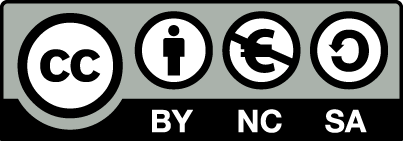 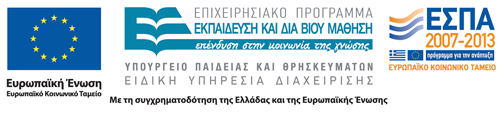 Σημειώματα
Σημείωμα Αναφοράς
Copyright Τεχνολογικό Εκπαιδευτικό Ίδρυμα Αθήνας, Αναστασία Κανέλλου 2014. Αναστασία Κανέλλου . «Βιολογία. Ενότητα 12: Ο κυτταρικός κύκλος». Έκδοση: 1.0. Αθήνα 2014. Διαθέσιμο από τη δικτυακή διεύθυνση: ocp.teiath.gr.
Σημείωμα Αδειοδότησης
Το παρόν υλικό διατίθεται με τους όρους της άδειας χρήσης Creative Commons Αναφορά, Μη Εμπορική Χρήση Παρόμοια Διανομή 4.0 [1] ή μεταγενέστερη, Διεθνής Έκδοση.   Εξαιρούνται τα αυτοτελή έργα τρίτων π.χ. φωτογραφίες, διαγράμματα κ.λ.π., τα οποία εμπεριέχονται σε αυτό. Οι όροι χρήσης των έργων τρίτων επεξηγούνται στη διαφάνεια  «Επεξήγηση όρων χρήσης έργων τρίτων». 
Τα έργα για τα οποία έχει ζητηθεί και δοθεί άδεια  αναφέρονται στο «Σημείωμα  Χρήσης Έργων Τρίτων».
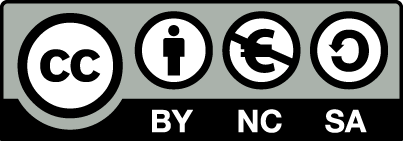 [1] http://creativecommons.org/licenses/by-nc-sa/4.0/ 
Ως Μη Εμπορική ορίζεται η χρήση:
που δεν περιλαμβάνει άμεσο ή έμμεσο οικονομικό όφελος από την χρήση του έργου, για το διανομέα του έργου και αδειοδόχο
που δεν περιλαμβάνει οικονομική συναλλαγή ως προϋπόθεση για τη χρήση ή πρόσβαση στο έργο
που δεν προσπορίζει στο διανομέα του έργου και αδειοδόχο έμμεσο οικονομικό όφελος (π.χ. διαφημίσεις) από την προβολή του έργου σε διαδικτυακό τόπο
Ο δικαιούχος μπορεί να παρέχει στον αδειοδόχο ξεχωριστή άδεια να χρησιμοποιεί το έργο για εμπορική χρήση, εφόσον αυτό του ζητηθεί.
Επεξήγηση όρων χρήσης έργων τρίτων
Δεν επιτρέπεται η επαναχρησιμοποίηση του έργου, παρά μόνο εάν ζητηθεί εκ νέου άδεια από το δημιουργό.
©
διαθέσιμο με άδεια CC-BY
Επιτρέπεται η επαναχρησιμοποίηση του έργου και η δημιουργία παραγώγων αυτού με απλή αναφορά του δημιουργού.
διαθέσιμο με άδεια CC-BY-SA
Επιτρέπεται η επαναχρησιμοποίηση του έργου με αναφορά του δημιουργού, και διάθεση του έργου ή του παράγωγου αυτού με την ίδια άδεια.
διαθέσιμο με άδεια CC-BY-ND
Επιτρέπεται η επαναχρησιμοποίηση του έργου με αναφορά του δημιουργού. 
Δεν επιτρέπεται η δημιουργία παραγώγων του έργου.
διαθέσιμο με άδεια CC-BY-NC
Επιτρέπεται η επαναχρησιμοποίηση του έργου με αναφορά του δημιουργού. 
Δεν επιτρέπεται η εμπορική χρήση του έργου.
Επιτρέπεται η επαναχρησιμοποίηση του έργου με αναφορά του δημιουργού.
και διάθεση του έργου ή του παράγωγου αυτού με την ίδια άδεια
Δεν επιτρέπεται η εμπορική χρήση του έργου.
διαθέσιμο με άδεια CC-BY-NC-SA
διαθέσιμο με άδεια CC-BY-NC-ND
Επιτρέπεται η επαναχρησιμοποίηση του έργου με αναφορά του δημιουργού.
Δεν επιτρέπεται η εμπορική χρήση του έργου και η δημιουργία παραγώγων του.
διαθέσιμο με άδεια 
CC0 Public Domain
Επιτρέπεται η επαναχρησιμοποίηση του έργου, η δημιουργία παραγώγων αυτού και η εμπορική του χρήση, χωρίς αναφορά του δημιουργού.
Επιτρέπεται η επαναχρησιμοποίηση του έργου, η δημιουργία παραγώγων αυτού και η εμπορική του χρήση, χωρίς αναφορά του δημιουργού.
διαθέσιμο ως κοινό κτήμα
χωρίς σήμανση
Συνήθως δεν επιτρέπεται η επαναχρησιμοποίηση του έργου.
Διατήρηση Σημειωμάτων
Οποιαδήποτε αναπαραγωγή ή διασκευή του υλικού θα πρέπει να συμπεριλαμβάνει:
το Σημείωμα Αναφοράς
το Σημείωμα Αδειοδότησης
τη δήλωση Διατήρησης Σημειωμάτων
το Σημείωμα Χρήσης Έργων Τρίτων (εφόσον υπάρχει)
μαζί με τους συνοδευόμενους υπερσυνδέσμους.
Χρηματοδότηση
Το παρόν εκπαιδευτικό υλικό έχει αναπτυχθεί στo πλαίσιo του εκπαιδευτικού έργου του διδάσκοντα.
Το έργο «Ανοικτά Ακαδημαϊκά Μαθήματα στο ΤΕΙ Αθηνών» έχει χρηματοδοτήσει μόνο την αναδιαμόρφωση του εκπαιδευτικού υλικού. 
Το έργο υλοποιείται στο πλαίσιο του Επιχειρησιακού Προγράμματος «Εκπαίδευση και Δια Βίου Μάθηση» και συγχρηματοδοτείται από την Ευρωπαϊκή Ένωση (Ευρωπαϊκό Κοινωνικό Ταμείο) και από εθνικούς πόρους.
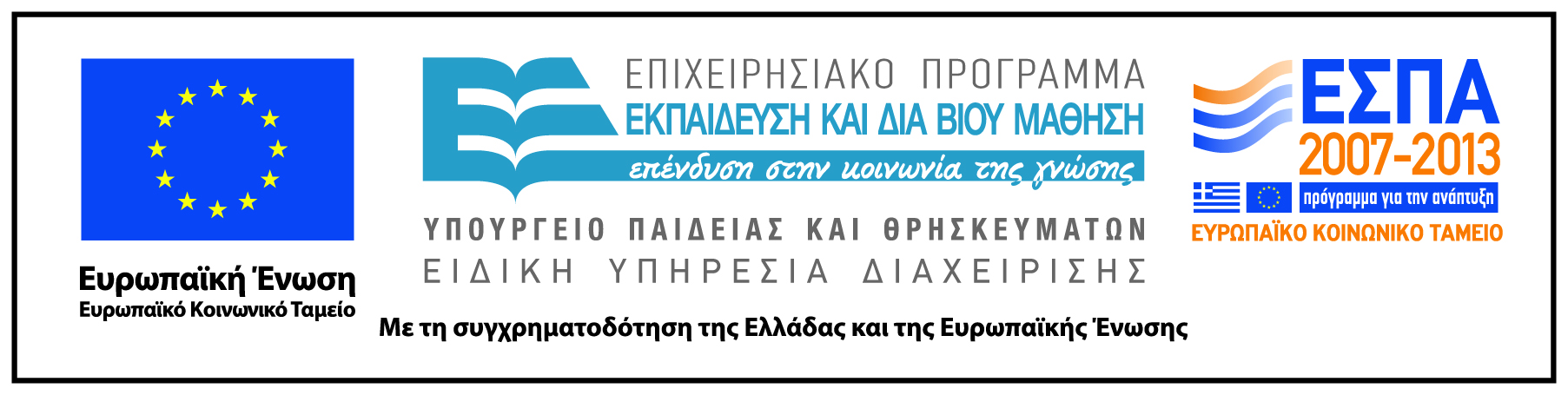